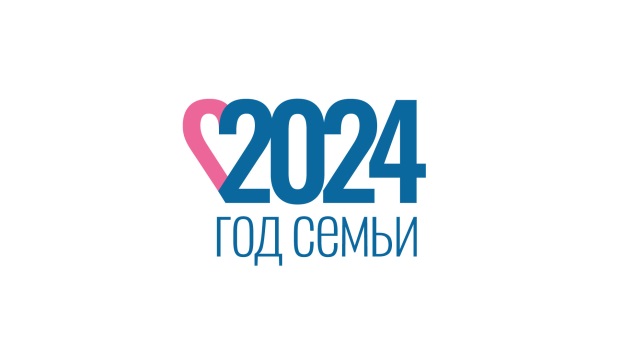 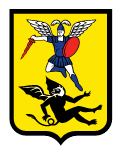 Межмуниципальный проект "Старт первых         5+ от А до Я"  – фактор развития детских инициатив
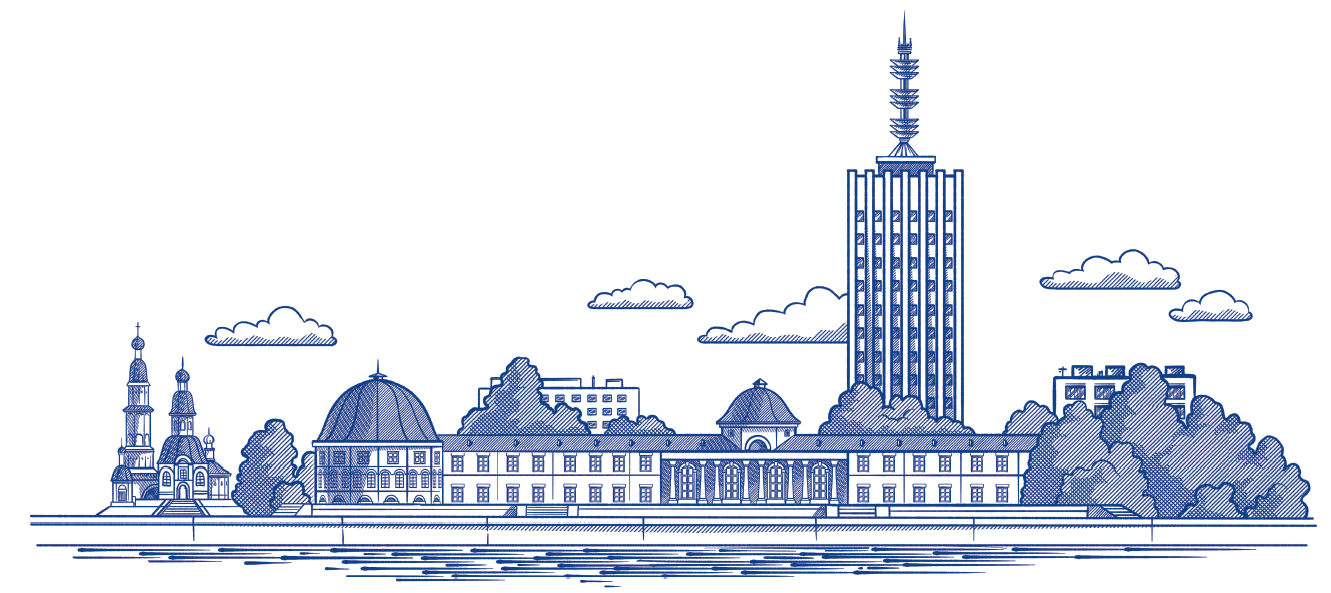 Потапкина Людмила Валентиновна, заведующий МБДОУ Детский сад № 174, г. Архангельск
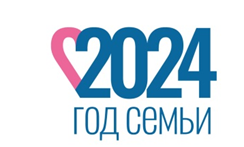 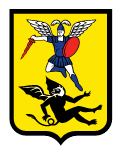 Направления проекта
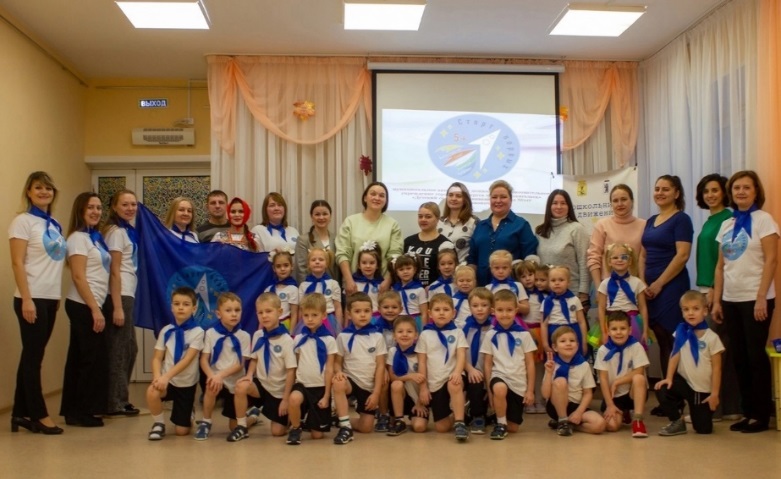 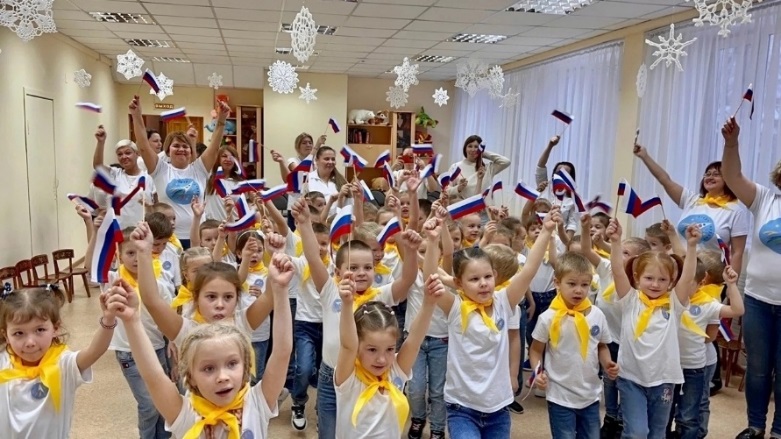 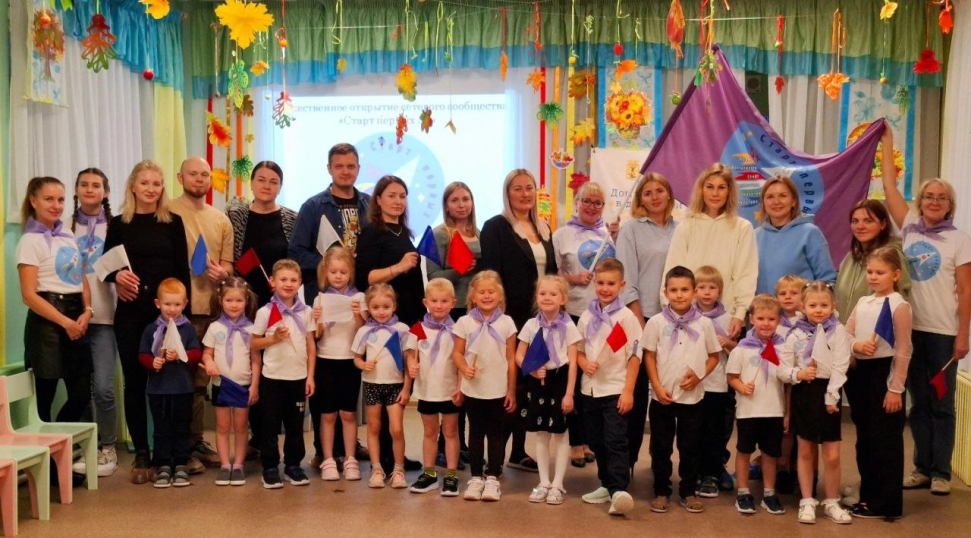 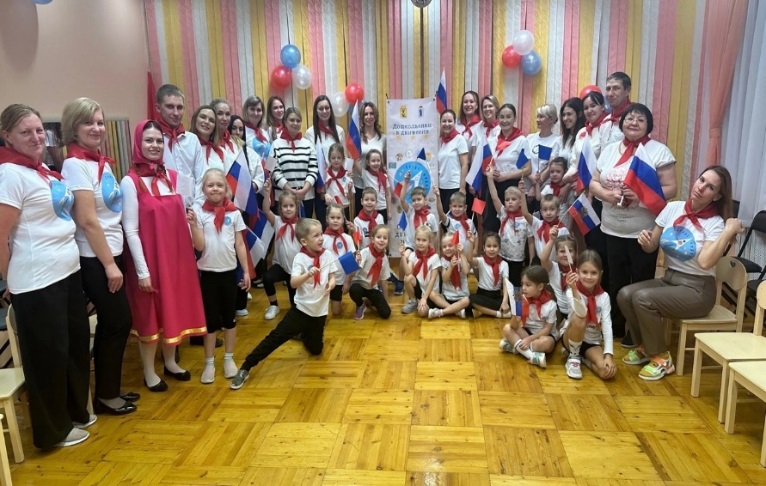 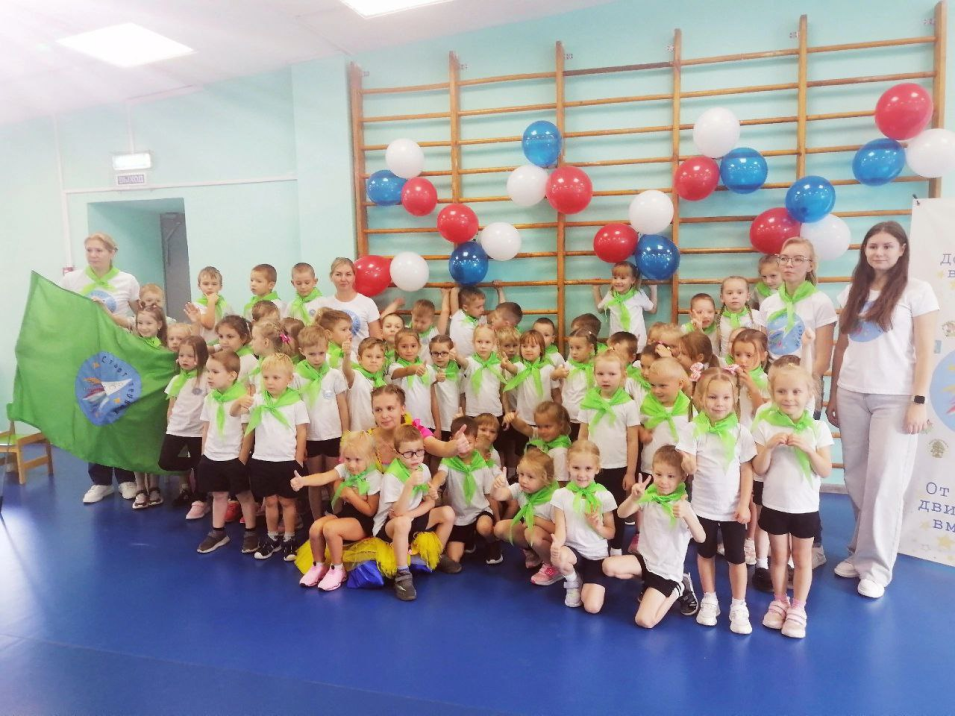 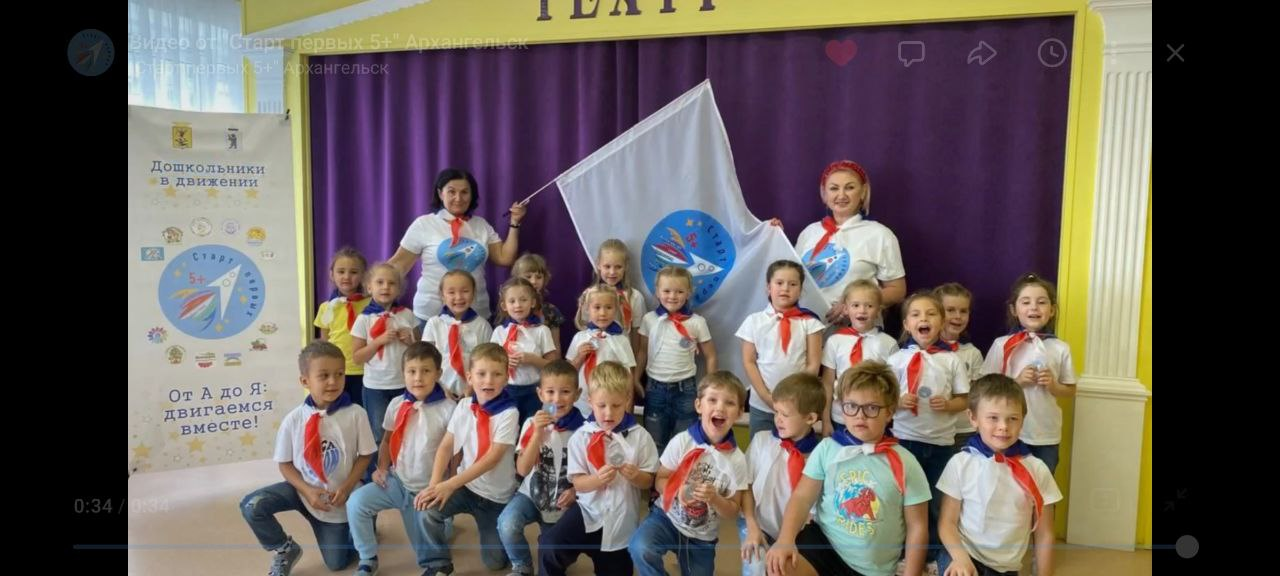 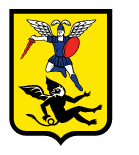 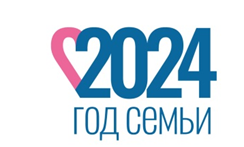 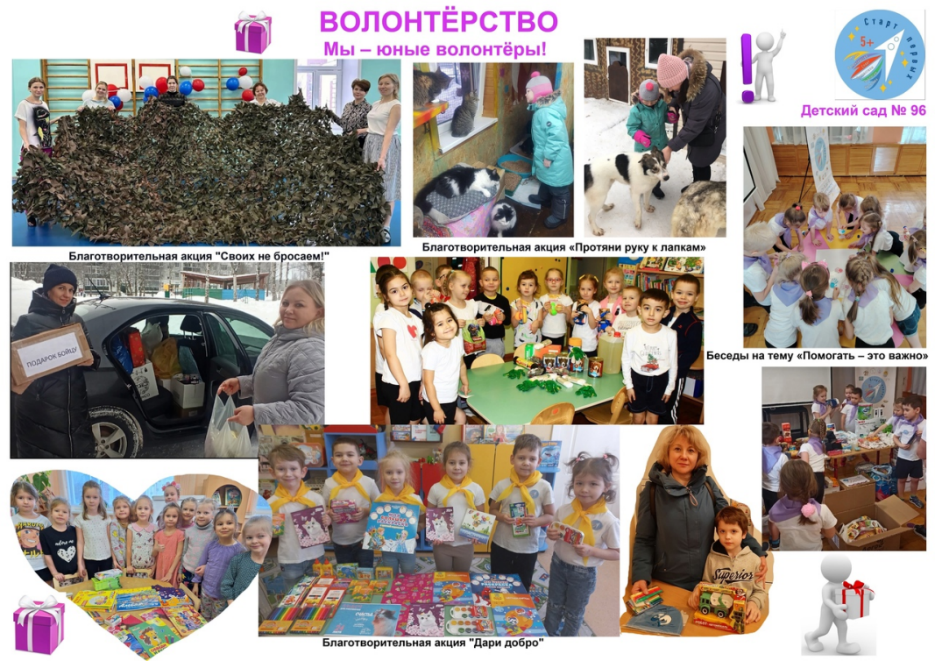 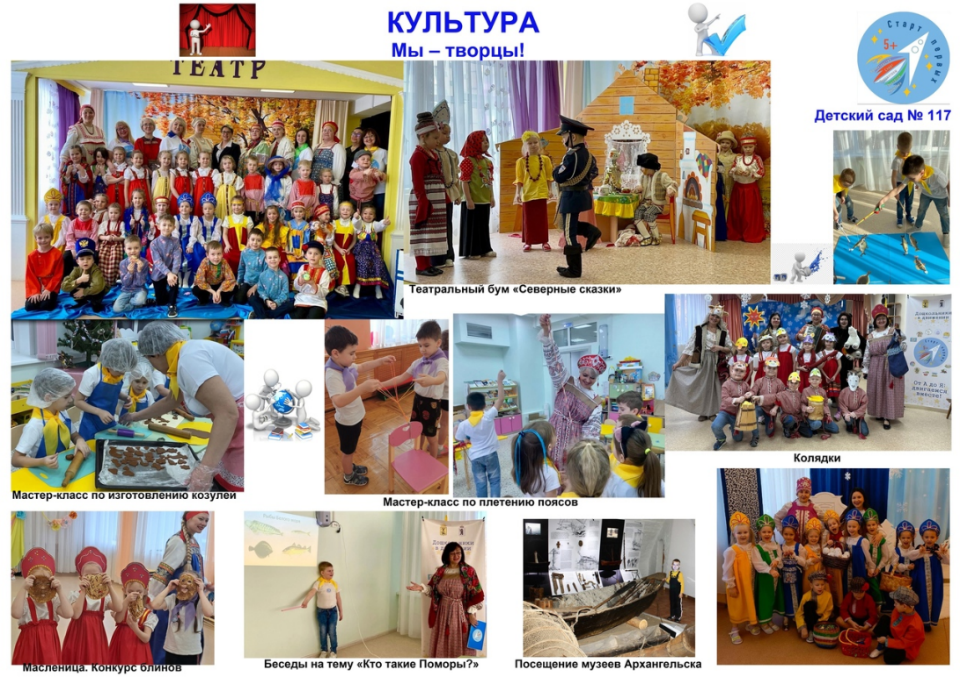 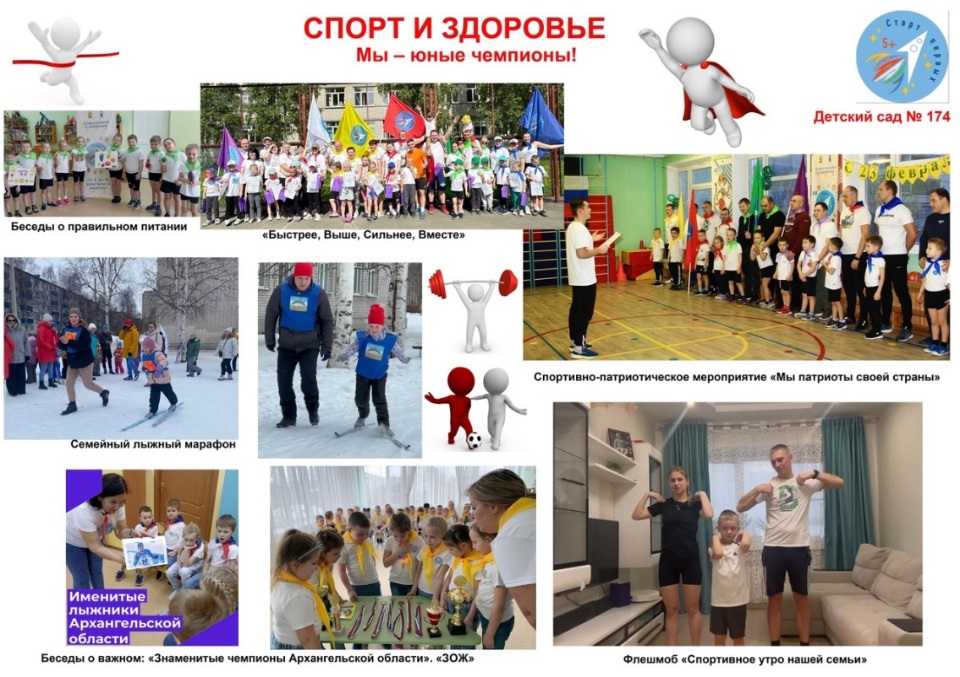 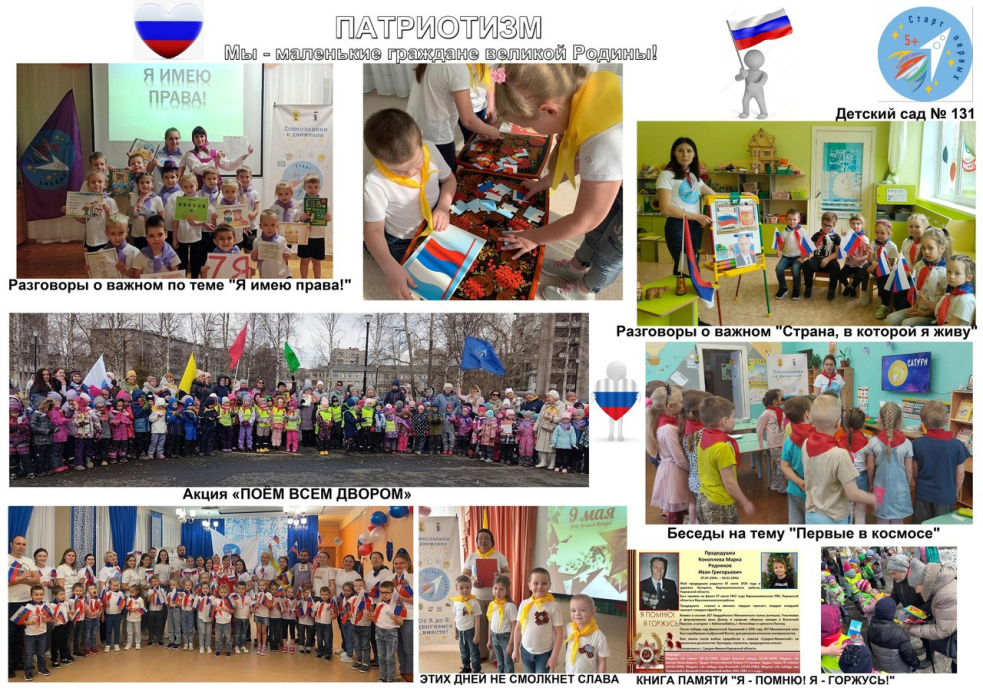 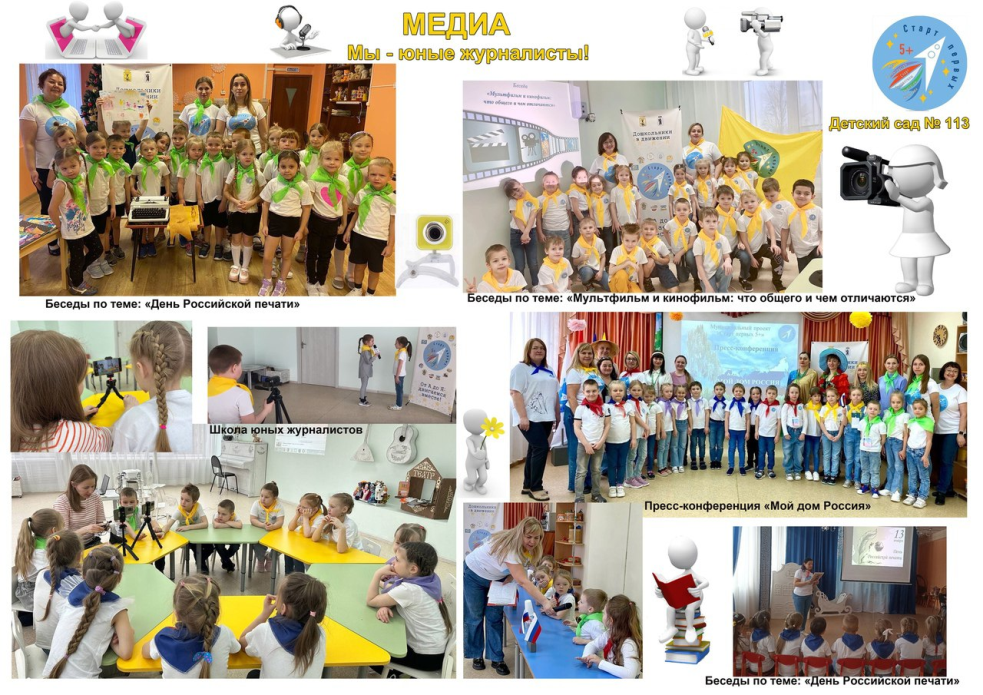 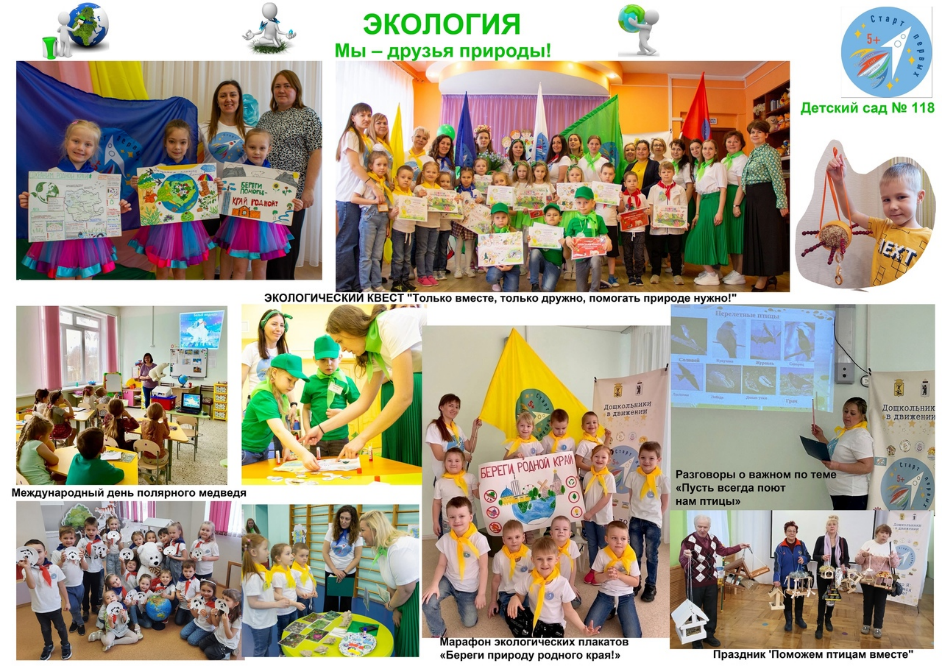 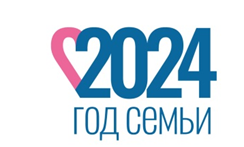 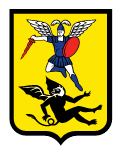 Общение между детскими садами  Архангельска и Ярославля
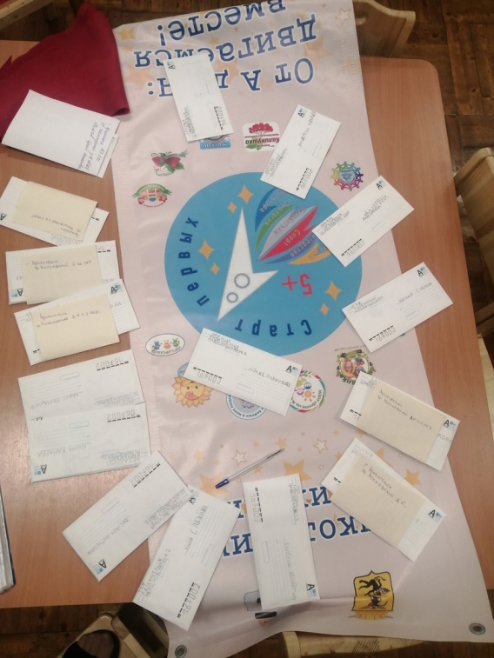 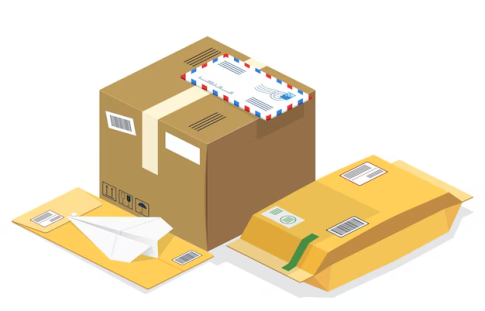 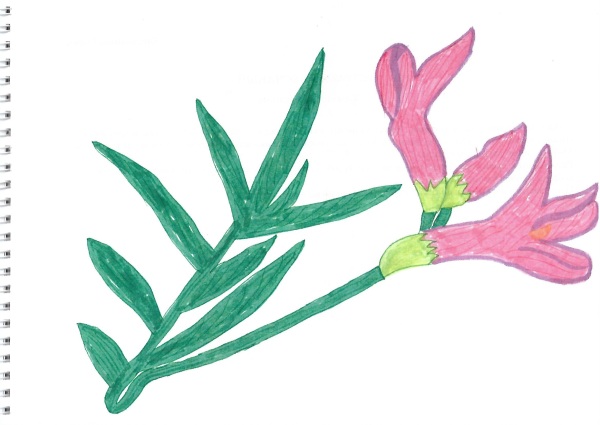 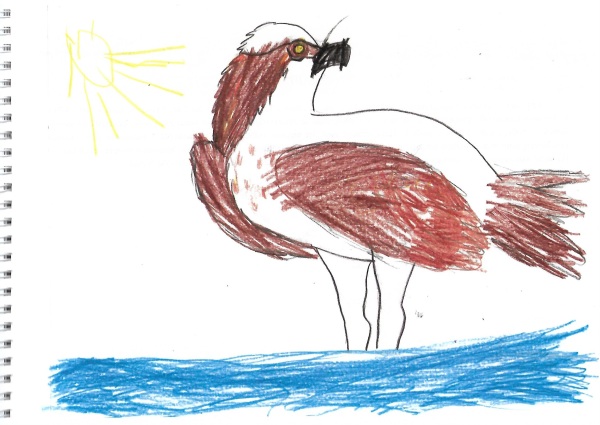 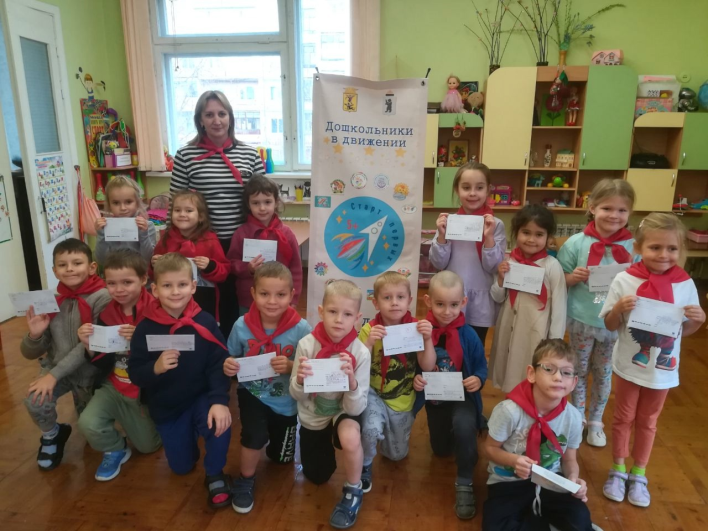 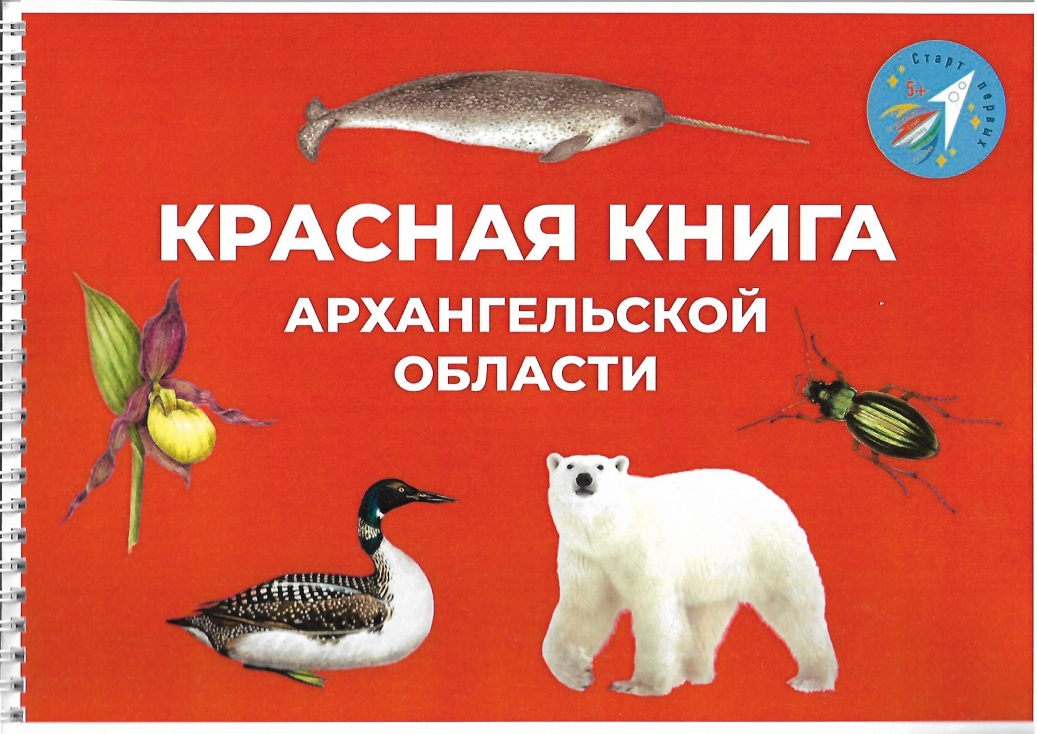 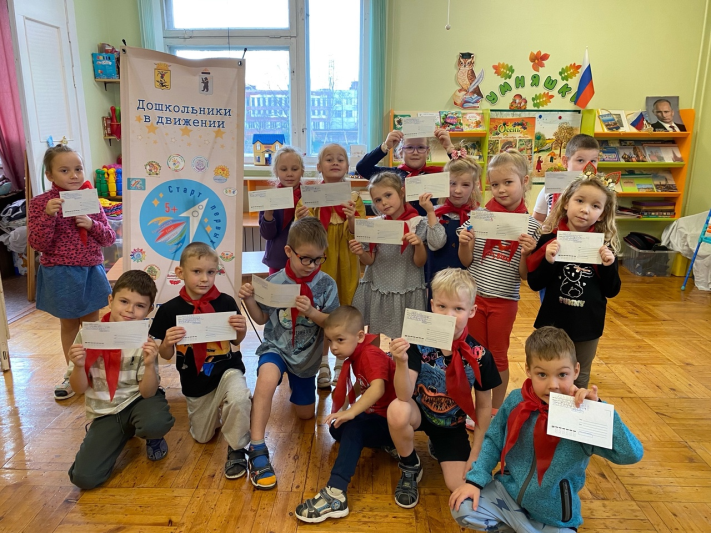 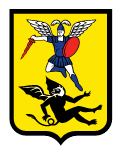 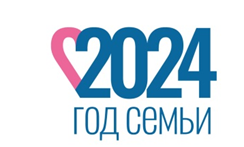 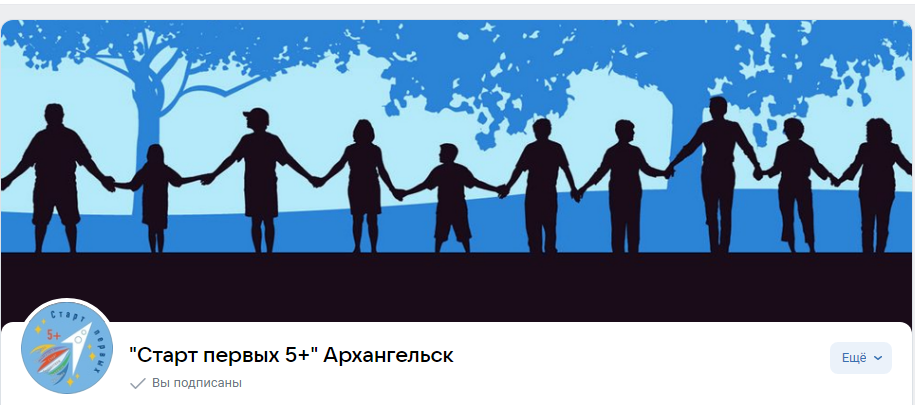 Приглашаем всех заинтересованных коллег присоединиться к нашему официальному сообществу Вконтакте!
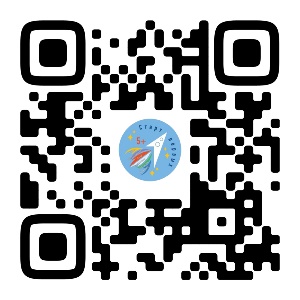 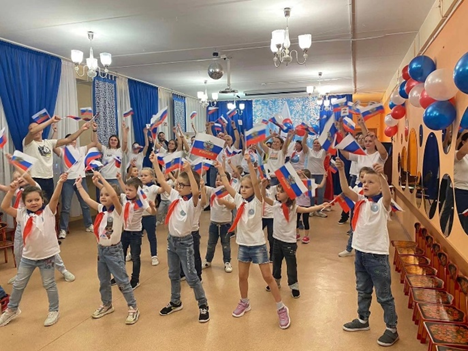 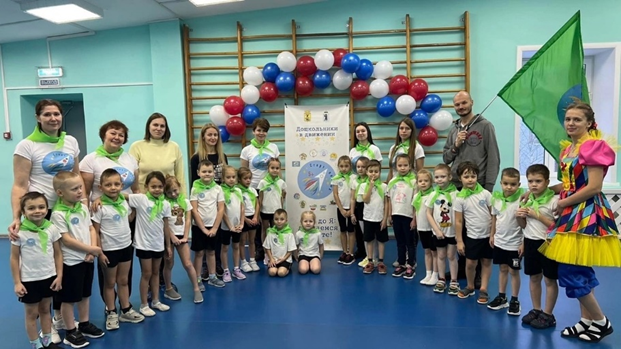 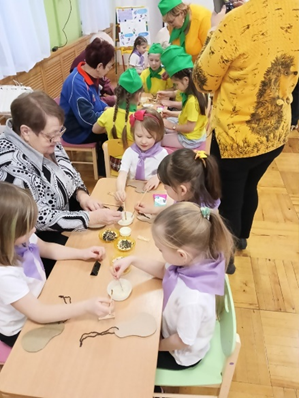 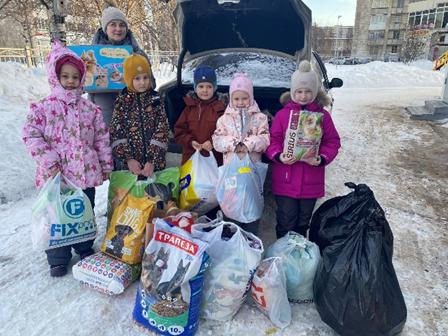 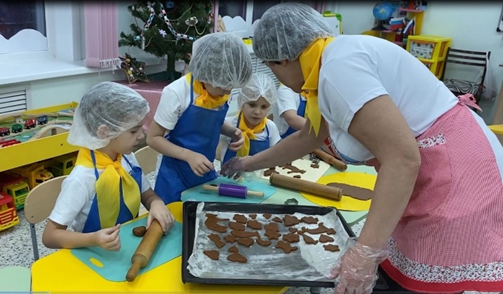 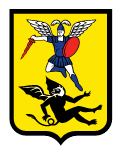 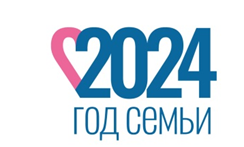 Делегация в город Ярославль
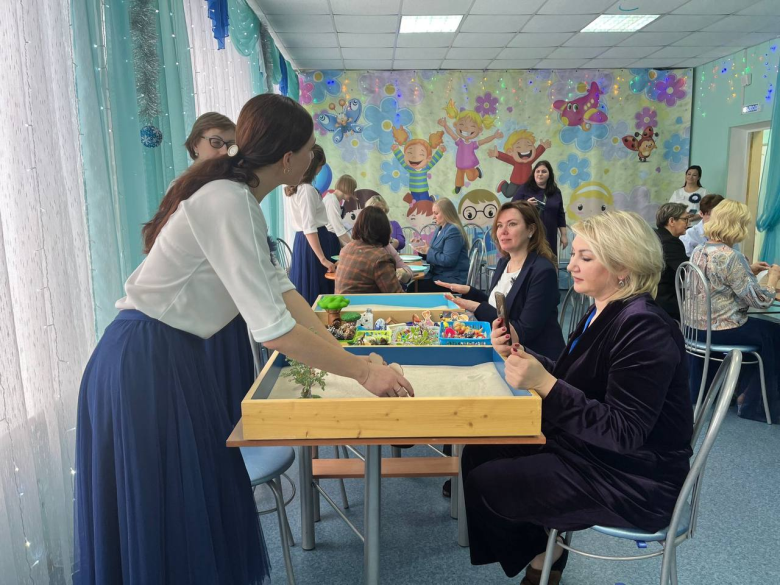 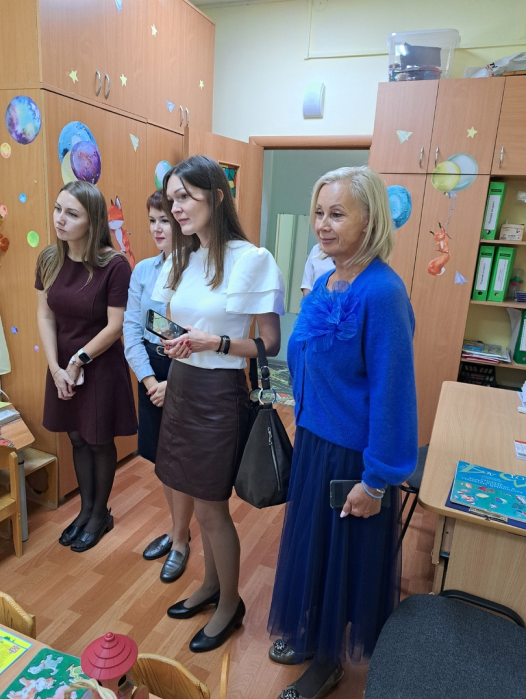 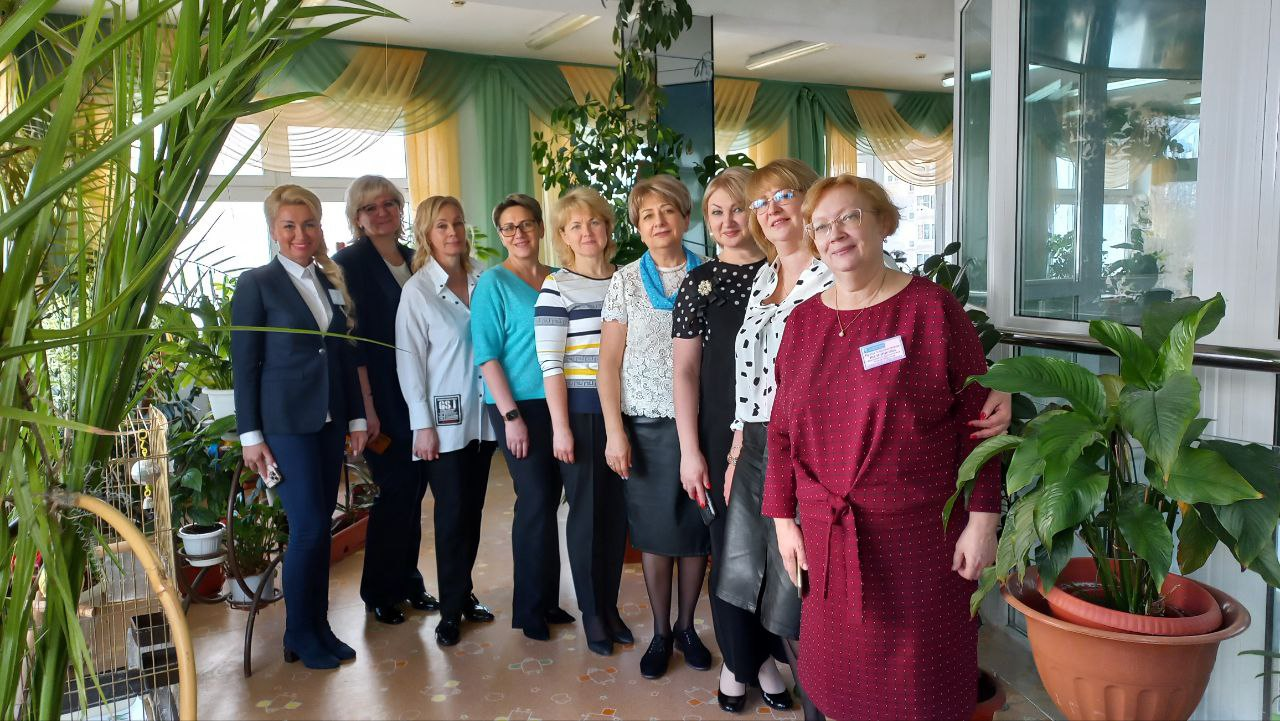 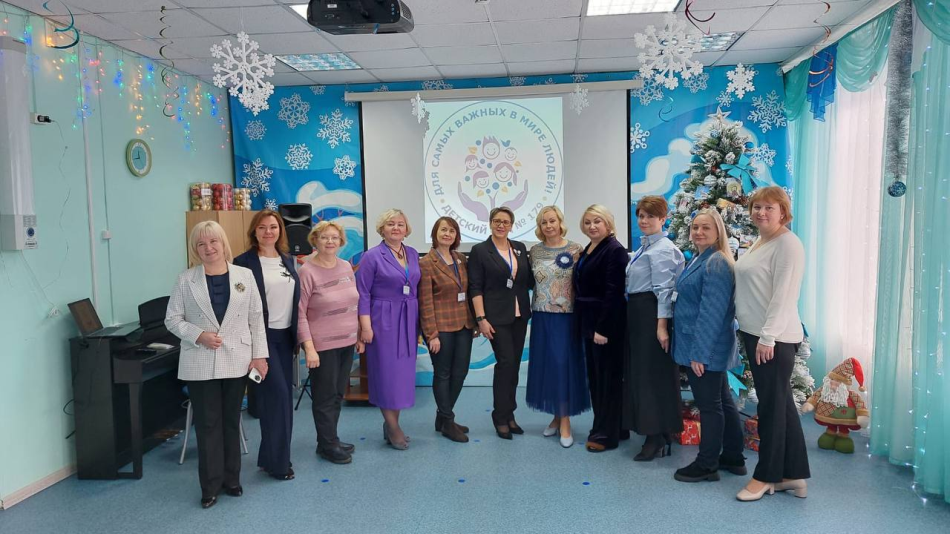 сентябрь 2024
апрель 2023
январь 2024
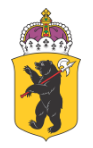 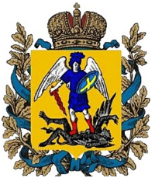 Делегация в город Архангельск
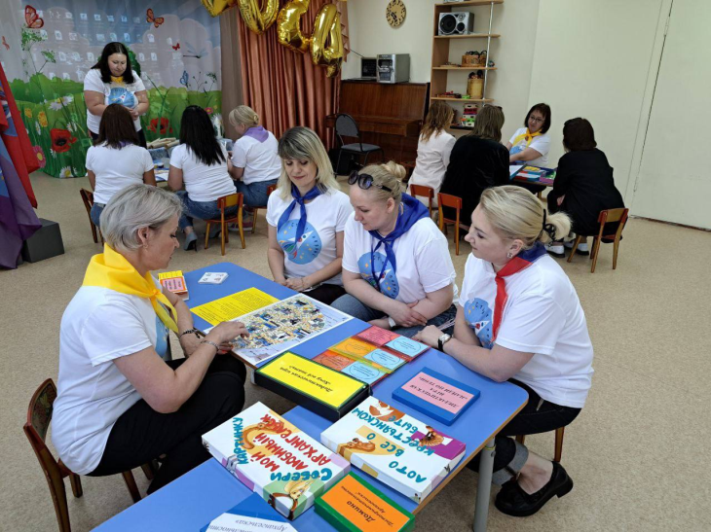 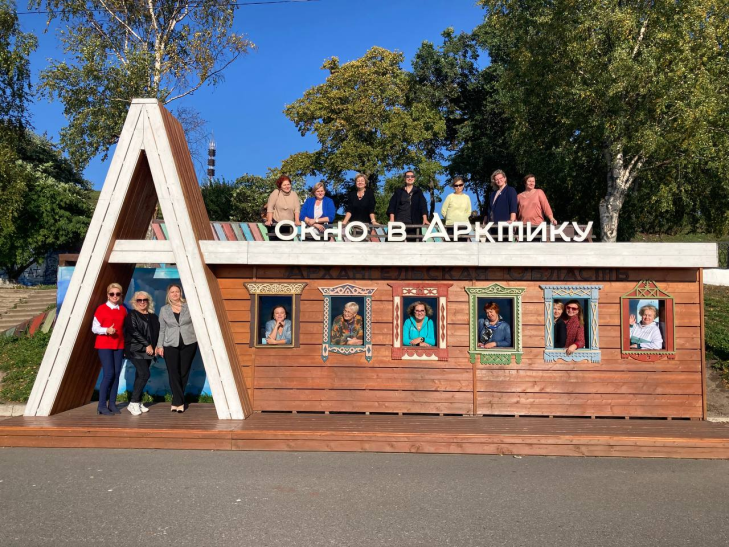 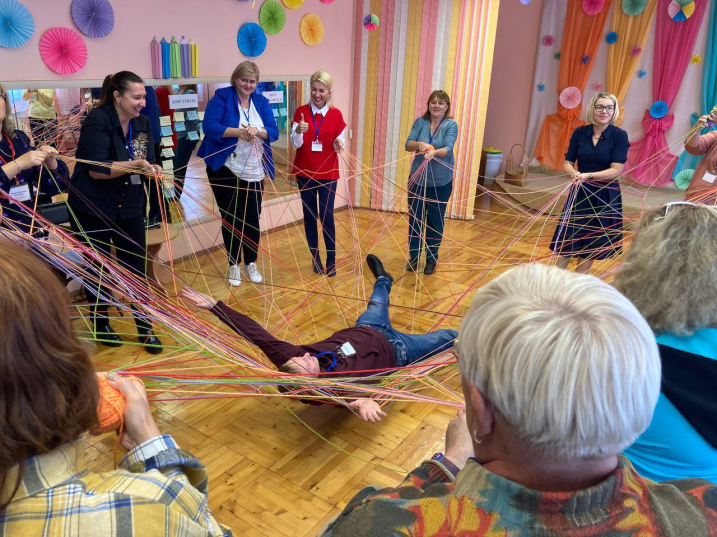 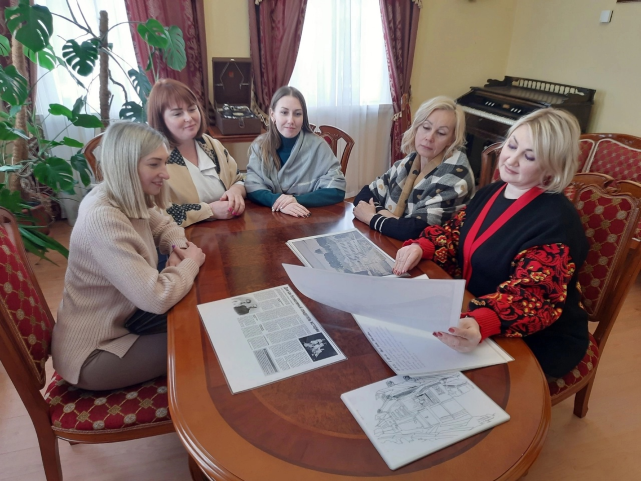 сентябрь 2023
апрель 2024
июнь 2024
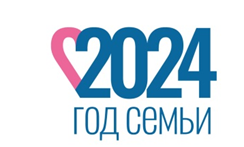 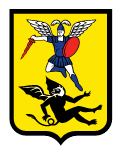 Беседы о важном
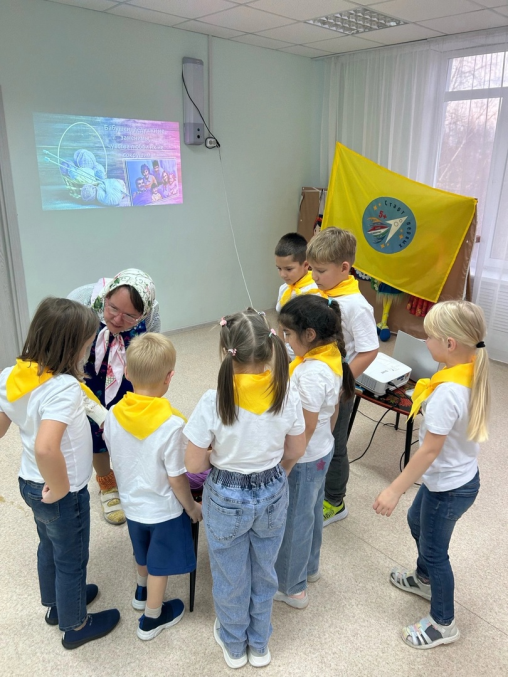 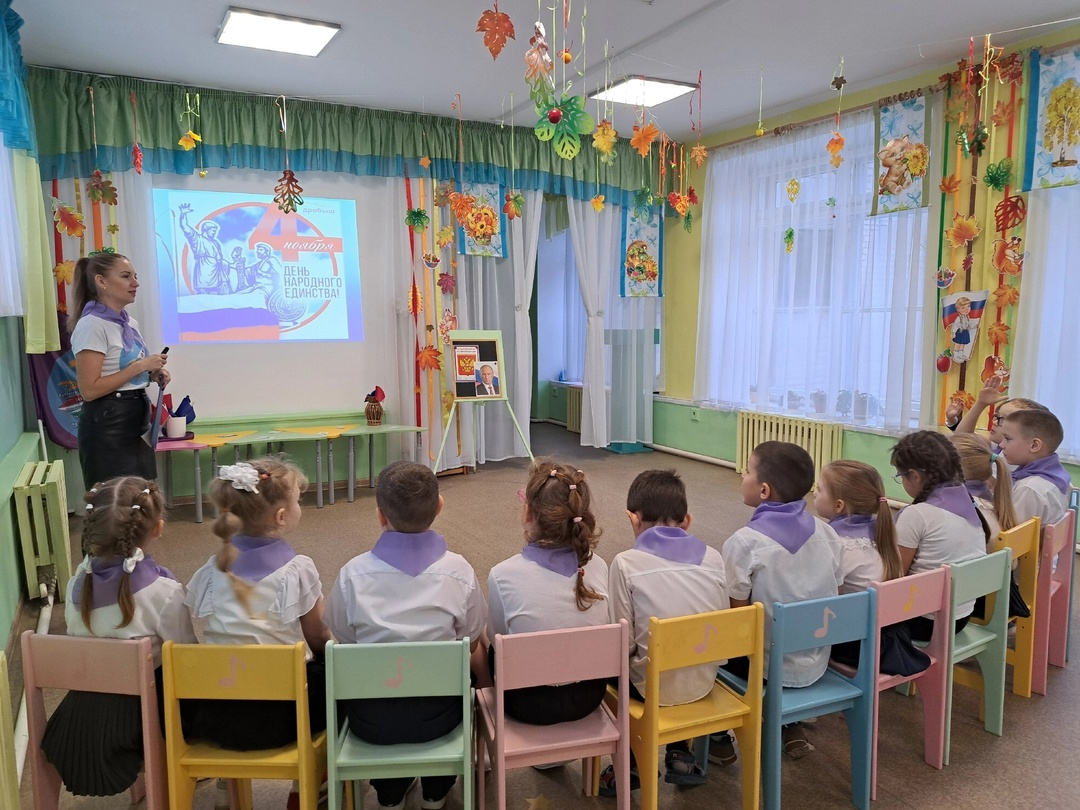 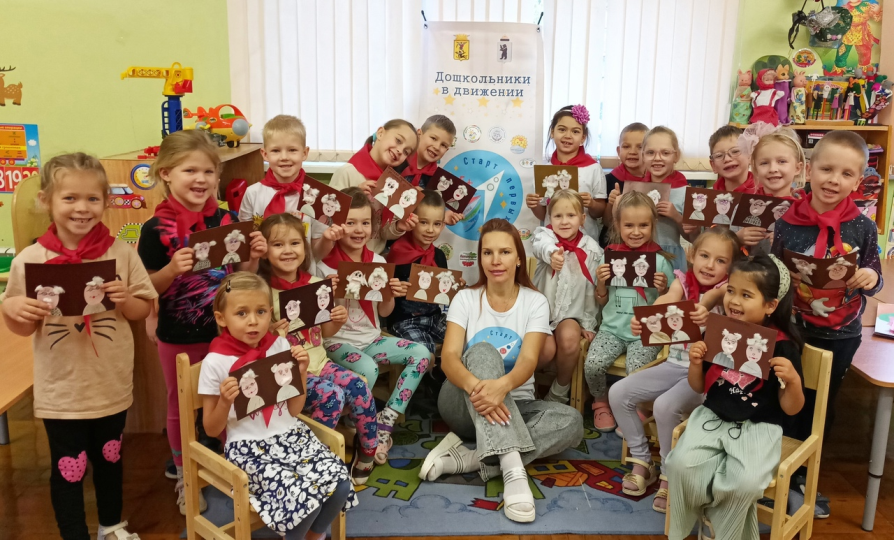 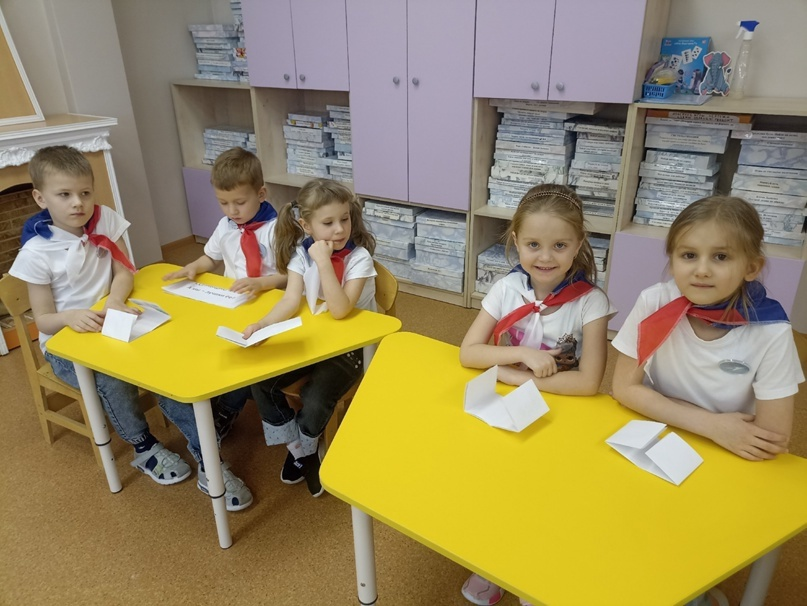 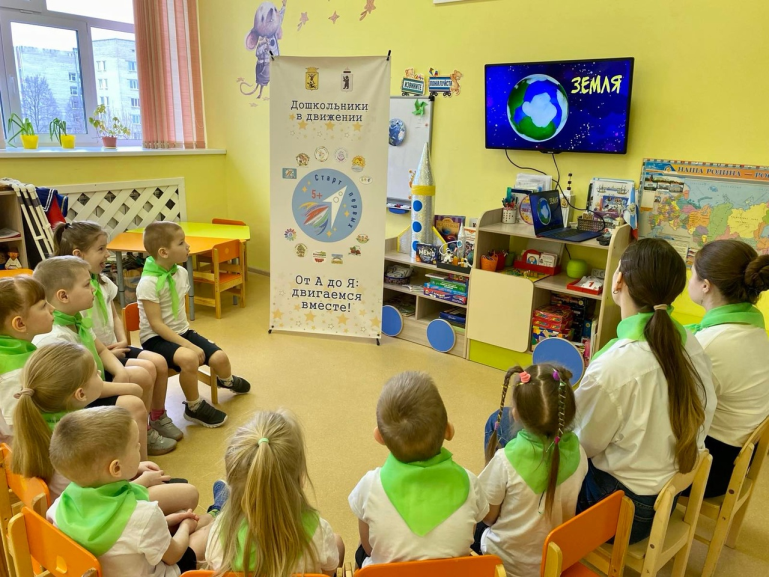 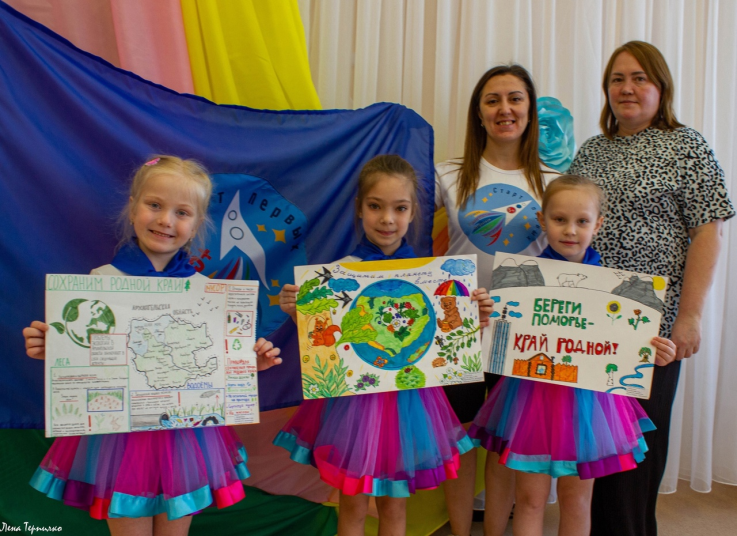 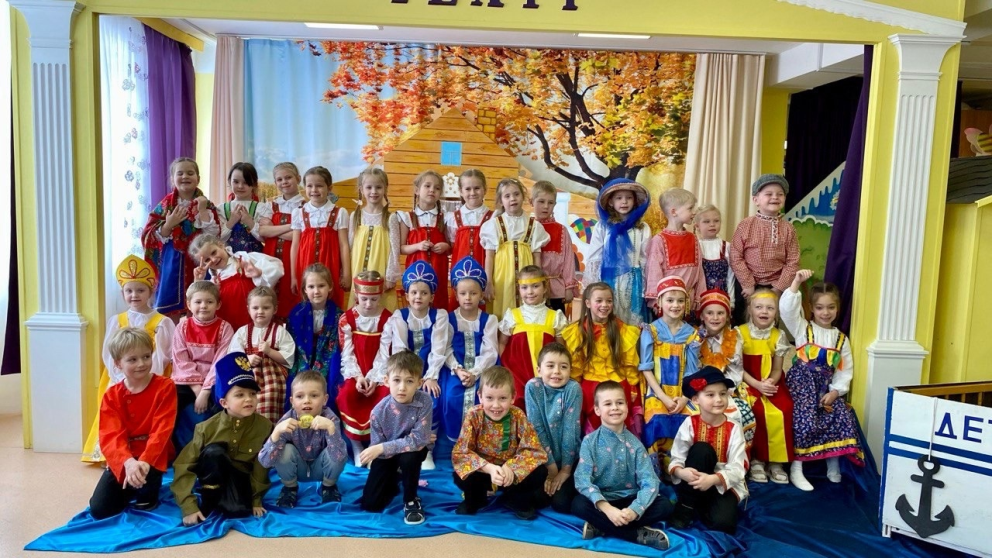 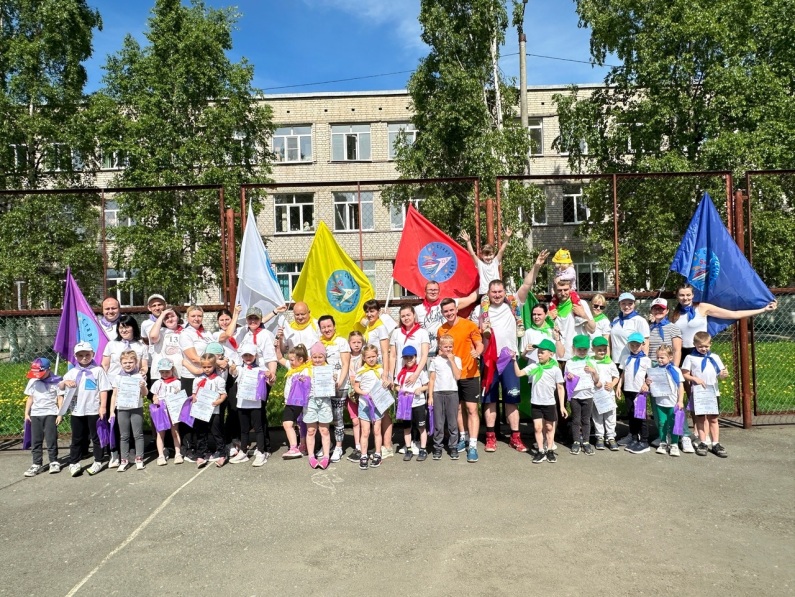 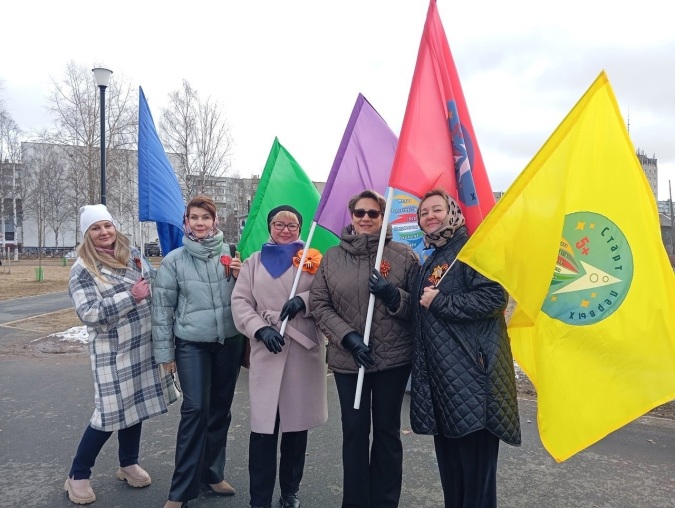 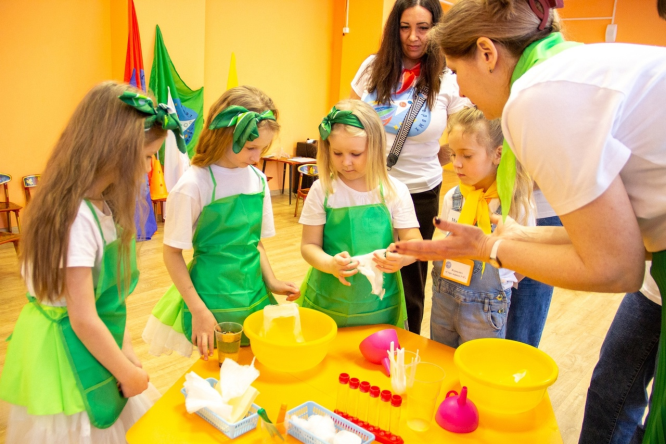 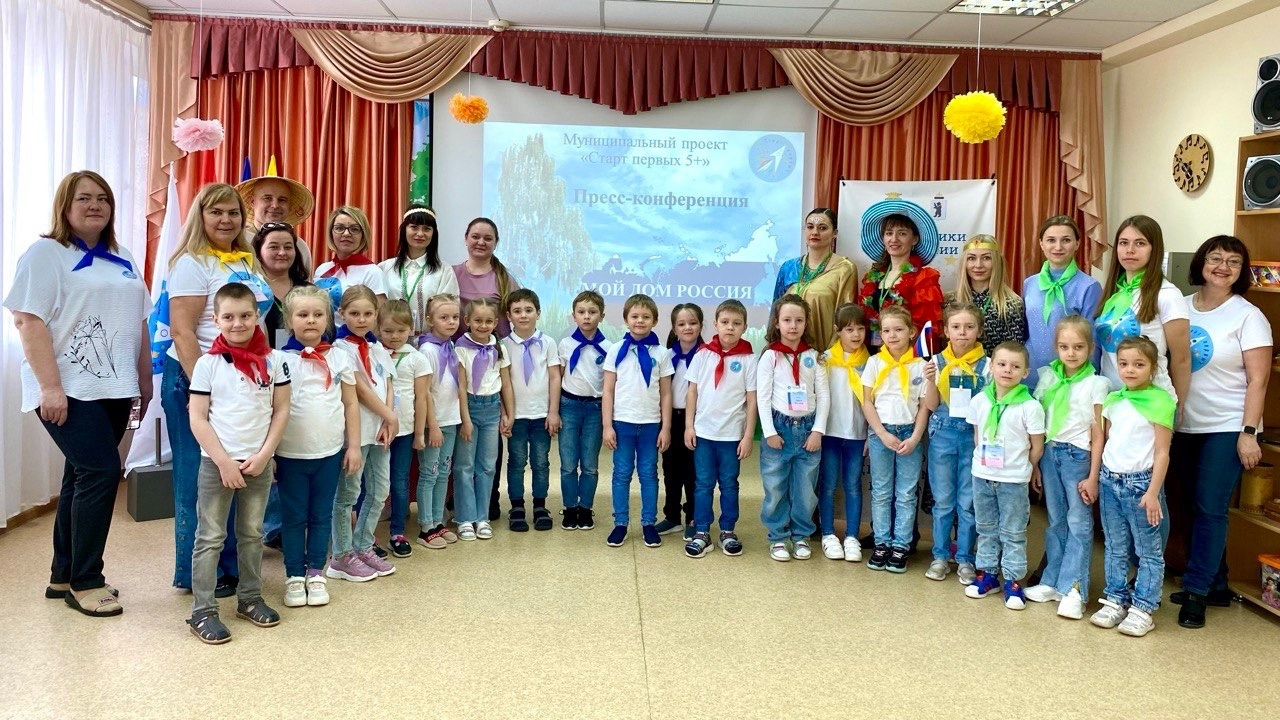 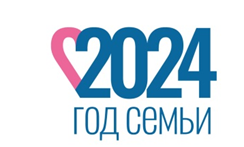 Межмуниципальный проект "Медиаграмотный Я" 
"Вызов принят. В эфире дети России"
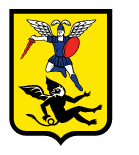 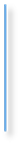 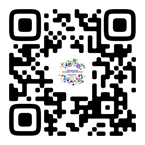 География посещаемости сообщества с социальной сети ВКонтакт
Цель проекта: развитие свободной творческой личности ребенка, ранней профориентации. Формирование коммуникативной компетентности, интеллектуальной инициативности.
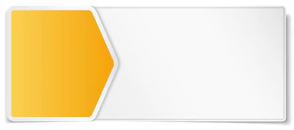 1 блок
Медиаграмотный Я
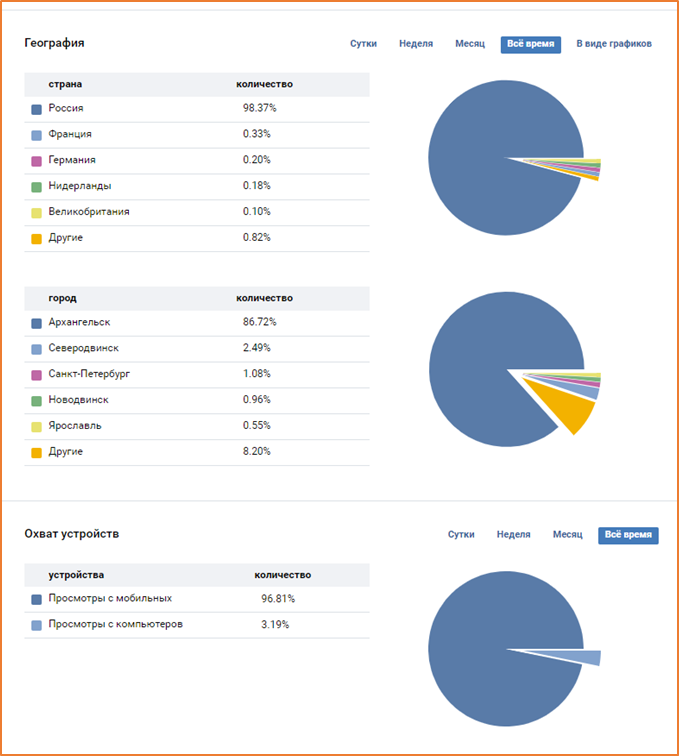 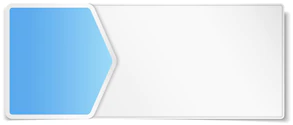 2 блок
Вызов принят!
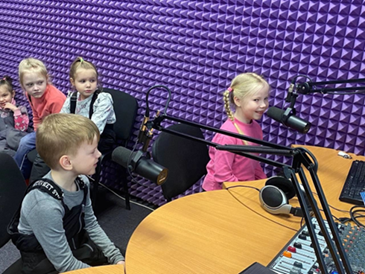 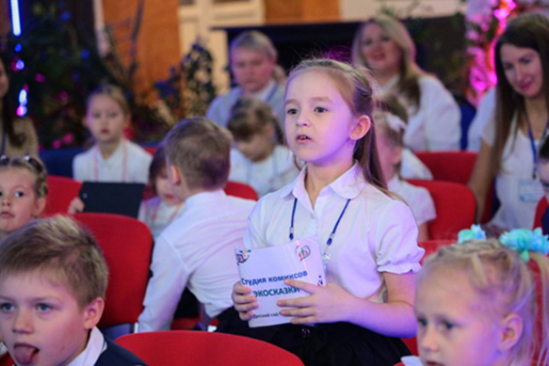 В эфире дети России
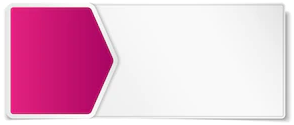 3 блок
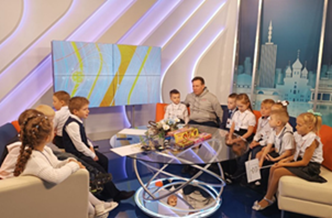 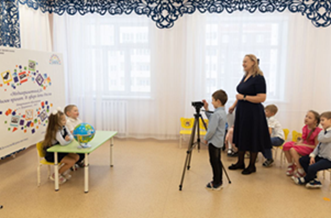 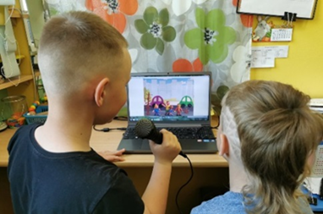 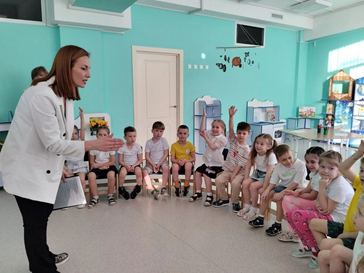 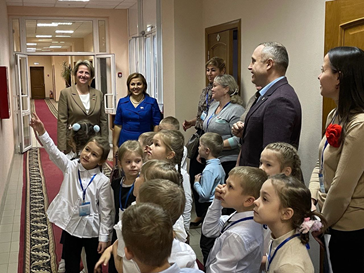 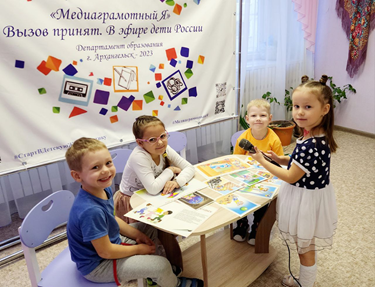 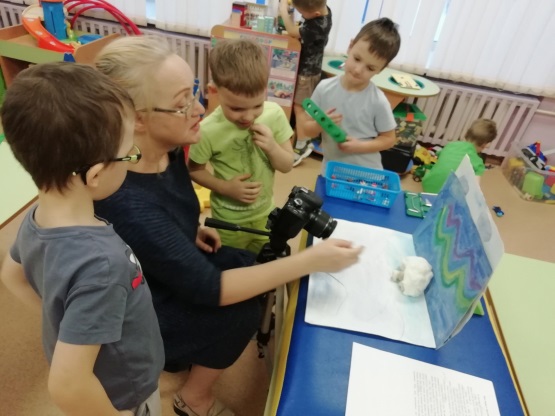